jQuery
A JavaScript library that makes DOM manipulation easier and more consistent
SE-2840 Dr. Mark L. Hornick
1
jQuery is a library of JavaScript functions
Helps minimize the amount of JavaScript you
have to write in order to: 
Access DOM elements
Modify the appearance of a web page
Provide sophisticated animation effects
Alter the content of a document
Retrieve information from a web server without refreshing the page (using Ajax) 
Hides DOM differences between browsers
Allows you to write browser-independent JavaScript!
This was a big deal a few years ago when DOM differences between browsers existed.
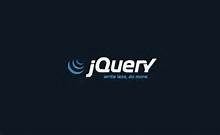 SE-2840 Dr. Mark L. Hornick
2
jQuery is open sourceSee www.jquery.com
Note: multiple versions are available:
jquery-x.y.z.min.js – release version
“minified” (whitespace removed) - smaller, more compact
Takes less time to load your web page
jquery-x.y.z.js – development version
NO NEED TO DOWNLOAD; just include the url to a CDN in your .html files:
<script src="https://code.jquery.com/jquery-3.4.1.min.js"
            integrity="sha256-CSXorXvZcTkaix6Yvo6HppcZGetbYMGWSFlBw8HfCJo=" crossorigin="anonymous"></script>
Note: Many users already have downloaded jQuery from Google or Microsoft when visiting another site. As a result, it will be loaded from cache when they visit your site, which leads to faster loading time. Also, most CDN's will make sure that once a user requests a file from it, it will be served from the server closest to them, which also leads to faster loading time.
3
Include the jQuery library before your Javascript code
<!DOCTYPE html>
<html>
<head>
    <title>Your title</title>
<!-- Include jQuery, then your own .js files or code -->
<script src="https://code.jquery.com/jquery-3.4.1.min.js"
            integrity="sha256-CSXorXvZcTkaix6Yvo6HppcZGetbYMGWSFlBw8HfCJo=" crossorigin="anonymous"></script>
<script src="myJavascript.js"></script>
</head>
<body>
<!-- Your html goes here -->
</body>
</html>
Note: The version of jQuery shown here is 3.4.1;
Make sure you use the latest version.
See www.jquery.com for the latest release url.
SE-2840 Dr. Mark L. Hornick
4
jQuery philosophy/design approach is simple
Focus on the interaction between JavaScript and HTML
(Almost) every operation boils down to:
Find DOM element 
(e.g. paragraph, id, class…)
Do something to it 
(color it, move it, change it…)
SE-2840 Dr. Mark L. Hornick
5
jQuery’s consistent syntax
Basic syntax is: $(selector).action()
A $ sign to define/access jQuery
A (selector) to "query (or find)" HTML elements
A jQuery action() to be performed on the element(s)
6
jQuery is based on a (very powerful) selection mechanism that queries the DOM for various elements:
In regular JavaScript:
	let el = document.getElementById(“hello”);
	el.innerHTML = “hello world”;
Or
  document.getElementById(“hello”).innerHTML=“hello world”;
Same thing in jQuery:
	$(“#hello”).html(“hello world”);
Note: This code will cause a crashif no element with id “hello” exists.
All selections in jQuery begin with $( selector ), with the selection argument(s) in the parentheses
Note: If there are no elements with id “#hello”, jQuery does nothing.
SE-2840 Dr. Mark L. Hornick
7
What’s that $ about ??
Almost everything starts with a call to the jQuery() selector function.
Since it’s called so often, the $ global variable is defined as an alias to the function:var $ = jQuery; //shortcut to jQuery function
Thus you could write either: 
$(“#p2”).html(“hello world”);
				Or
jQuery(“#p2”).html(“hello world”);
Nobody writes code like this, however
SE-2840 Dr. Mark L. Hornick
8
$( selector )
selector can be one of the following:
A CSS selector expression
A string of HTML
A JavaScript object
We’ll focus mainly on the first kind
SE-2840 Dr. Mark L. Hornick
9
jQuery CSS selector syntax is more general and powerful than JavaScript selector syntax
Ref: http://www.w3schools.com/jquery/jquery_ref_selectors.asp
$(“#goButton”)	// ~getElementById(“goButton”)
$(“.index”)	// ~getElementsByClassName(“index”)
$(“p”	)		// ~getElementsByTagName(“p”)
$(“p.abc em”) // gets ALL <em>’s in <p>’s of class abc
$(“p, h1”)	// gets ALL <p> and <h1> elements

$(“:button”) // gets ALL <input>’s of type “button”
$(“:contains(‘hi’)”)// all elements containing text “hi”
$(“p:contains(‘hi’)”)// all <p> elements containing “hi”
SE-2840 Dr. Mark L. Hornick
10
More examples of jQuery Selectors
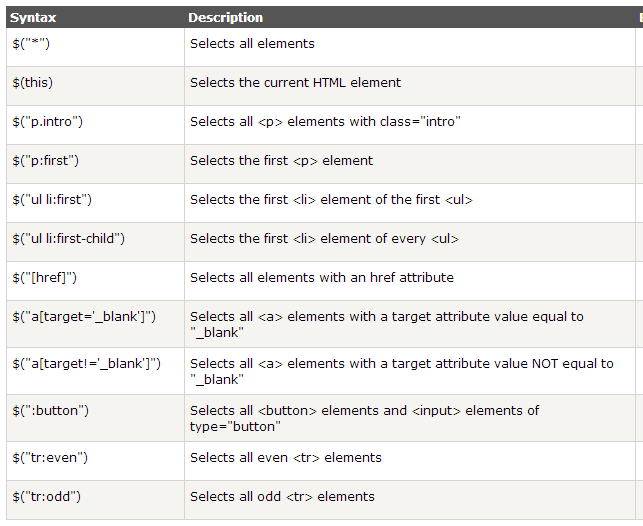 See http://api.jquery.com/category/selectors/
11
$(selector).<action>()
An <action>() method typically follows the jQuery selector, specifying what operation to perform on the selected element(s) 

Examples:
$(“p”).hide(); // hides ALL p’s (implied iteration)
$(“#p1”).fadeOut(); // fades element with id of #p1
$(“.xyz”).css({“color”:”blue”}); // changes CSS on all elements of class “xyz” (implied iteration)
Note the CSS-like syntax – although items have to be quoted
SE-2840 Dr. Mark L. Hornick
12
Implied Iteration
A selector such as $(“p”) that select more than one element automatically invokes the action for each element:
// Hide ALL <p> elements on the page
$(“p”).hide(); 
// Change the color on ALL elements of class “xyz”
$(“.xyz”).css({“color”:”blue”});
// Change font size on ALL <input> button elements
$(“:button”).css({“font-size”:”36px”});
// hide all <input> button elements of class “xyz”
$(“.xyz:button”).hide();
SE-2840 Dr. Mark L. Hornick
13
Actions for simple effects
See http://www.w3schools.com/jquery/jquery_ref_effects.asp
SE-2840 Dr. Mark L. Hornick
14
Hiding and showing elements
$(“h1”).hide(); // immediately hides ALL h1
$(“#p1”).hide(“slow”); // slowly hides #p1
$(“.xyz”).hide(“fast”); 
$(“p”).hide(5000); // user-specified rate

$(“h1:first”).show(); // immediately show FIRST h1

$(“h1:first”).toggle(); // show or hide
SE-2840 Dr. Mark L. Hornick
15
Sliding: another way of hiding and showing elements
$(“h1”).slideUp(); // hide at a default rate
$(“#p1”).slideUp(“slow”); 
$(“.xyz”).slideUp(“fast”); 
$(“p”).slideUp(5000); 
$(“h1:first”).slideDown(); // show
$(“h1:first”).slideToggle(); // show or hide
hide(), show() with no arguments change the visibility immediately – no animation is provided
slideUp() and slideDown() even with no arguments provide default animation
SE-2840 Dr. Mark L. Hornick
16
Fading elements in and out
$(“h1”).fadeOut();// h1 fades at default rate (400ms)
$(“#p1”).fadeOut(“slow”); // slowly fades out
$(“p”).fadeOut(5000); // user-specified fade rate

$(“h1:first”).fadeIn(); // fadesIn at default rate

hide(), show(), and toggle() work by shrinking and expanding the height of the selected element(s)

fadeIn() and fadeOut() operate by varying the opacity of the selected element(s)
SE-2840 Dr. Mark L. Hornick
17
jQuery Effect Methods Reference:http://www.w3schools.com/jquery/jquery_ref_effects.asp
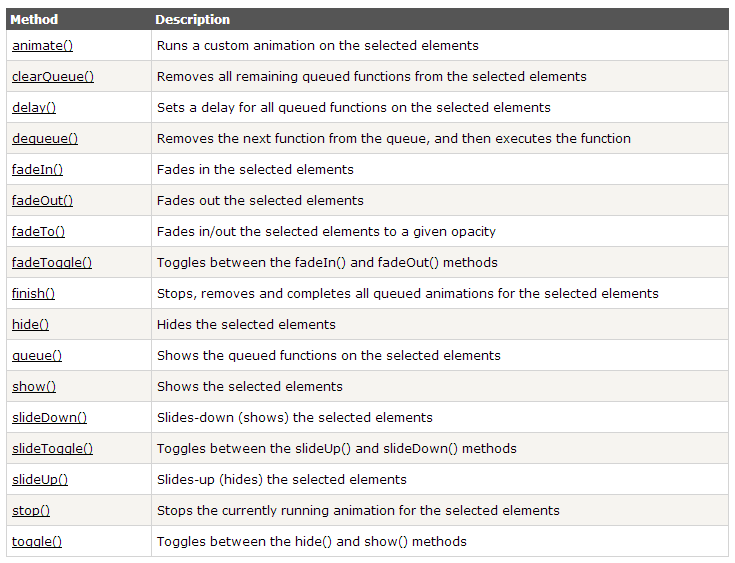 18
Method chaining
$(“h1”).fadeOut().fadeIn(); 

fadeIn() executes after fadeOut() completes.

fadeOut() and fadeIn() are placed in jQuery’s animation queue, which processes actions in sequence.

	Note: This is similar to using Java’s invokeLater() method to execute operations in sequence on the Event Dispatch Thread
SE-2840 Dr. Mark L. Hornick
19
Iteration filters let you specify exactly which elements in a selector are affected:
// Hide only the first <p> element on the page
$(“p:first”).hide(); 
// Hide only the last <p> element on the page
$(“p:last”).hide();
 
// Hide the 2nd <p> element on the page
// Note: 0-based indexing
$(“p:eq(1)”).hide(); 

// Change the color on all elements of class “.xyz”
$(“.xyz”).css({“color”:”blue”});

// Change the color only on the even rows of a table
$(“tr:even”).css({“color”:”blue”});
See http://api.jquery.com/category/selectors/
SE-2840 Dr. Mark L. Hornick
20
Iterating through multiple elements
<par id=“p1>This is paragraph 1.</p>
<par id=“p2>This is paragraph 2.</p>

In jQuery:
	$(“p”).each( function(index) {
		// the index is automatically incremented by
		// jQuery with each iteration
		if( index == 0 ) {
		  // code for 1st <p> goes here…
		}
// $(this) is the current jQuery object in the iteration
		if( $(this).text().indexOf(“2”) !== -1 ) { //contains “2”?
		  // code for 2nd <p> goes here…
		}
	     if( $(this).is(“#p2”) ) { // is current element #p2?
		…
		}}
SE-2840 Dr. Mark L. Hornick
21
$(this) vs. this
$(this) is a jQuery object
You call jQuery methods on it
$(this).html(“hello”); 
this is the underlying DOM object	
You call DOM methods on it
this.innerHTML = “hello”;

$(this)[0] == this; 
$(“#p2”)[0] == document.getElementById(“p2);
SE-2840 Dr. Mark L. Hornick
22
Event Handling
SE-2840 Dr. Mark L. Hornick
23
jQuery Event Methods
User actions that a web page can respond to are called events:
moving a mouse over an element
selecting a radio button
clicking on an element
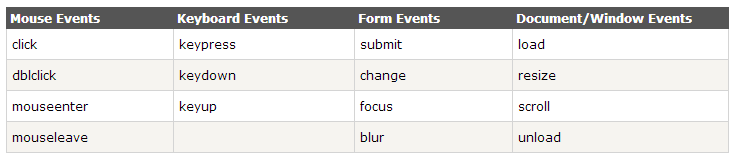 See http://www.w3schools.com/jquery/jquery_ref_events.asp
24
window.onload event handling – the jQuery equivalent
In regular JavaScript:
	window.onload = init;
	// or window.document.body.onload=init;function init() {
		// init code here…
  }
In jQuery:
	$(window).load(init);           or$(document).ready(init);//preferred!
	$().ready( function() {…}); // alt
SE-2840 Dr. Mark L. Hornick
25
$(document).ready vs $(window).load
$(window).load executes after your pages loads, including any images your page may display. 
	Browsers load images on separate threads, since image loading can take a long time.
	$(document).ready executes as soon as the browser completes DOM creation, which occurs (typically) before all of the images are loaded.
	Your jQuery script can thus start executing more quickly after a user browses to your page.
USE $(document).ready!!!
SE-2840 Dr. Mark L. Hornick
26
Handling events from input elements
<input id=“okButton” type=“button” value=“OK” />

In regular JavaScript:
	var button = document.getElementById(“okButton”);button.onclick = function() {
		// button code here…
  }
In jQuery:
	$(“#okButton”).click( function() {
		// button code here…}
SE-2840 Dr. Mark L. Hornick
27
example
$(“p”) – select all <p> elements on a page:

 <script>
        $().ready(function(){
            $("button").click(function(){
                $("p").hide(); // hides all <p> elements on button press
            });
        });
    </script>
</head>

<body>
<h2>This is a heading</h2>
<p>This is a paragraph.</p>
<p>This is another paragraph.</p>
<button>Click me</button>
</body>
</html>
Anonymous function
28
example
<script>
        $(document).ready(function(){  // ready event
            $("button").click(function(){   // click event
                $("p").hide();
            });
            $("#p1").mouseenter(function(){// mouse enter event                  alert("You entered p1!");             });
               $("#p1").mouseup(function(){// mouse up event                     alert("Mouse up over p1!");               });
               $("#p1").hover(function(){// hover event                     alert("You entered p1!");               },                function(){                       alert("You left p1!");                });
          });
    </script>
Useful events:
click()
dblclick()
mouseenter()
mouseleave()
mousedown()
mouseup()
hover()
29
Handling events from multiple elements
<input id=“okButton” type=“button” value=“OK” />
<input id=“quitButton” type=“button” value=“OK” />

In jQuery:
	$(“:button”).click( function() { // handle ALL button clicks
		if( $(this).is(“#okButton”) { // $(this) is current element
		   // code for handling okButton goes here…
       }
		if( $(this).is(“#quitButton”) {
		   // code for handling quitButton goes here…
       } }
SE-2840 Dr. Mark L. Hornick
30
Callbacks
SE-2840 Dr. Mark L. Hornick
31
Callback functions can be supplied to execute after the action takes place
function doIt() {alert(“hid it!”);}
// doIt executes after each hide() completes
$(“h1”).hide(doIt); 
$(“#p1”).hide(“slow”, doIt);

// Anonymous function executes after 
//  show() completes 
$(“.xyz”).show(“fast”, function(){alert(“made it visible!”);} ); 
...
SE-2840 Dr. Mark L. Hornick
32
Custom animations
SE-2840 Dr. Mark L. Hornick
33
jQuery can automatically handle animations of elements
Note: Elements to be animated have to be positioned either fixed, absolute, or relative.
		Static elements cannot be animated!
Format of the animate method:
$(“#p2”).animate({left:”100px”},500);
The first parameter specifies theCSS property you want to animate
The second parameter specifies theduration in milliseconds
SE-2840 Dr. Mark L. Hornick
34
Stopping an animation or effect before it is finished
Syntax: 
$(selector).stop([clearQueue],[jumpToEnd]);
Immediately stops the currently-running animation.
	clearQueue – if false, the next animation in the chain begins; if true, all subsequent animations are cancelled.
	jumpToEnd – if true, the end result of the animation being stopped is applied 

Example with chaining:
$("#p1").slideUp(2000).slideDown(2000);
If the slideUp animation is executing when stop(false, false) is called, the slideUp animation stops immediately, and the slideDown animation begins executing.
35
Form Selectors
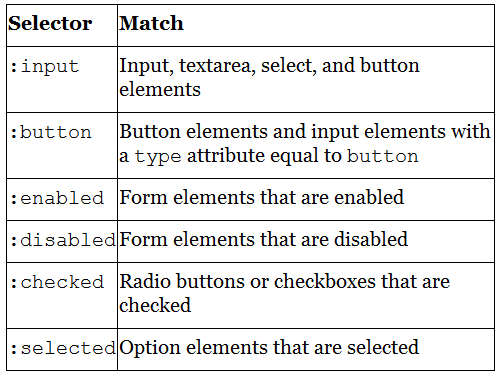 36
To select an input by type:
To select a text input (selects all if >1)
$('input:text'); 
To get the textbox value
$('input:text').val(); // alternate: $(“#t1).val()
To set the textbox value
$('input:text').val("New Text");

<input id = “t1” type="text" value="This is some text">
Other types are :textarea, :radio, :checkbox, :password, …
See http://api.jquery.com/category/selectors/form-selectors/
37
Button selection by button type
To select a submit button
$('input:submit');

To select a reset button
$('input:reset');

To select a checked radio button
$("input[type='radio']:checked");
38
Additional References
jQuery Base
http://api.jquery.com/category/core/?rdfrom=http%3A%2F%2Fdocs.jquery.com%2Fmw%2Findex.php%3Ftitle%3DCore%26redirect%3Dno

jQuery Selectors
http://api.jquery.com/category/selectors/?rdfrom=http%3A%2F%2Fdocs.jquery.com%2Fmw%2Findex.php%3Ftitle%3DSelectors%26redirect%3Dno

jQuery Events
http://api.jquery.com/category/events/?rdfrom=http%3A%2F%2Fdocs.jquery.com%2Fmw%2Findex.php%3Ftitle%3DEvents%26redirect%3Dno

Many examples of using selectors:http://docs.jquery.com/DOM/Traversing/Selectors
39